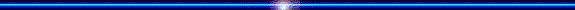 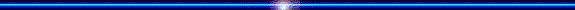 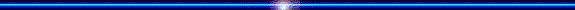 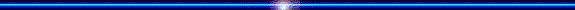 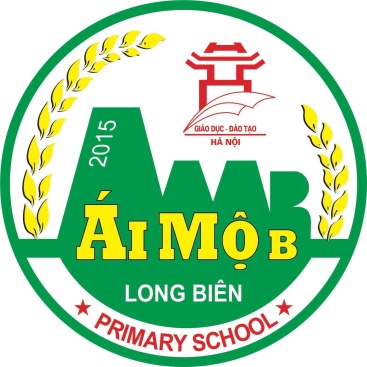 ỦY BAN NHÂN DÂN QUẬN LONG BIÊN
TRƯỜNG TIỂU HỌC ÁI MỘ B
MÔN: TOÁN
LỚP 2
Bài: Bảng chia 2.
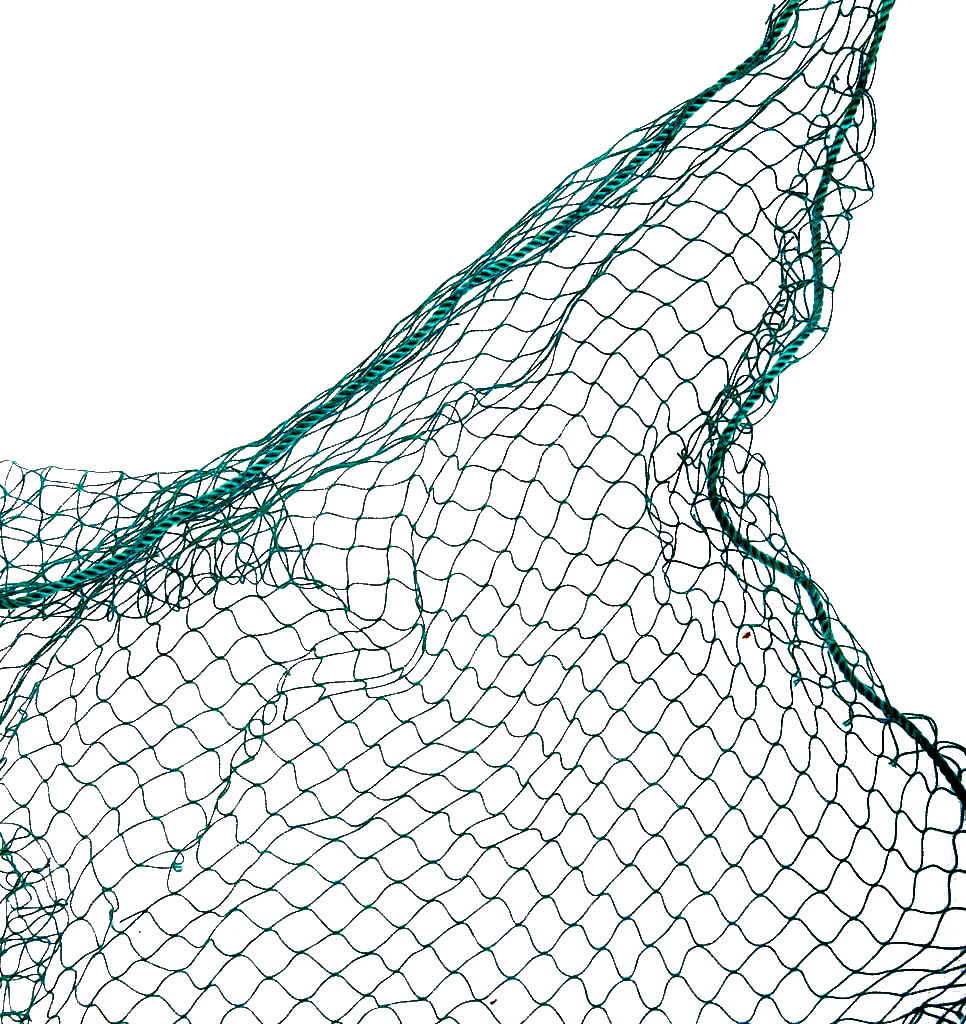 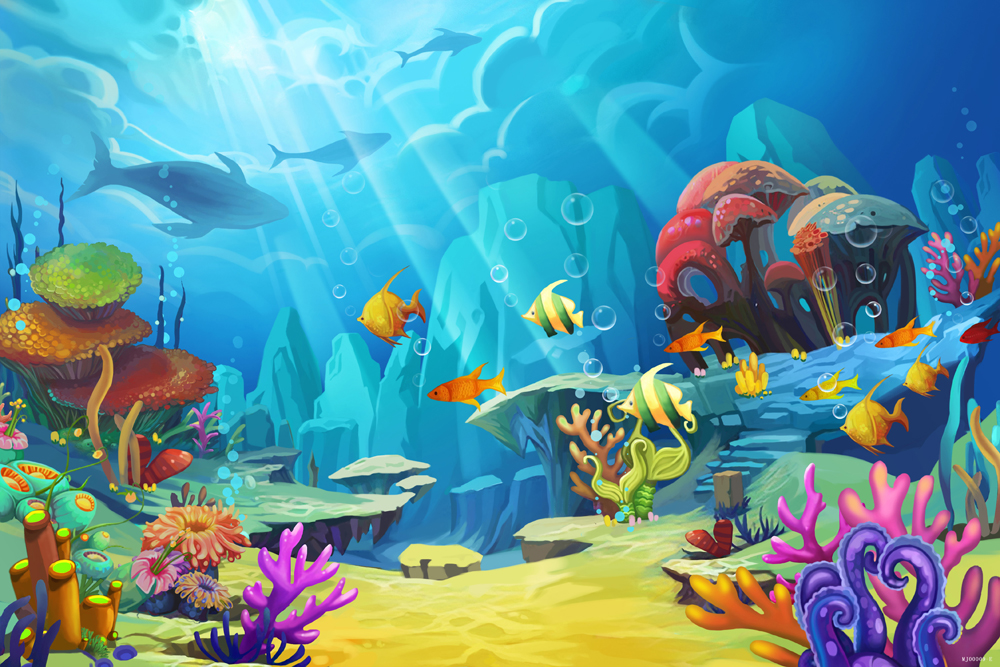 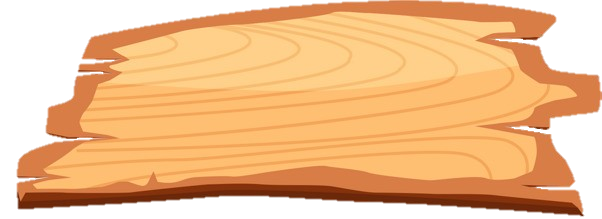 GIẢI CỨU
ĐẠI DƯƠNG
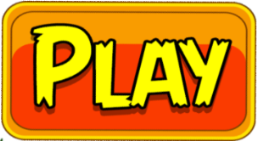 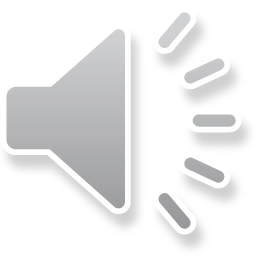 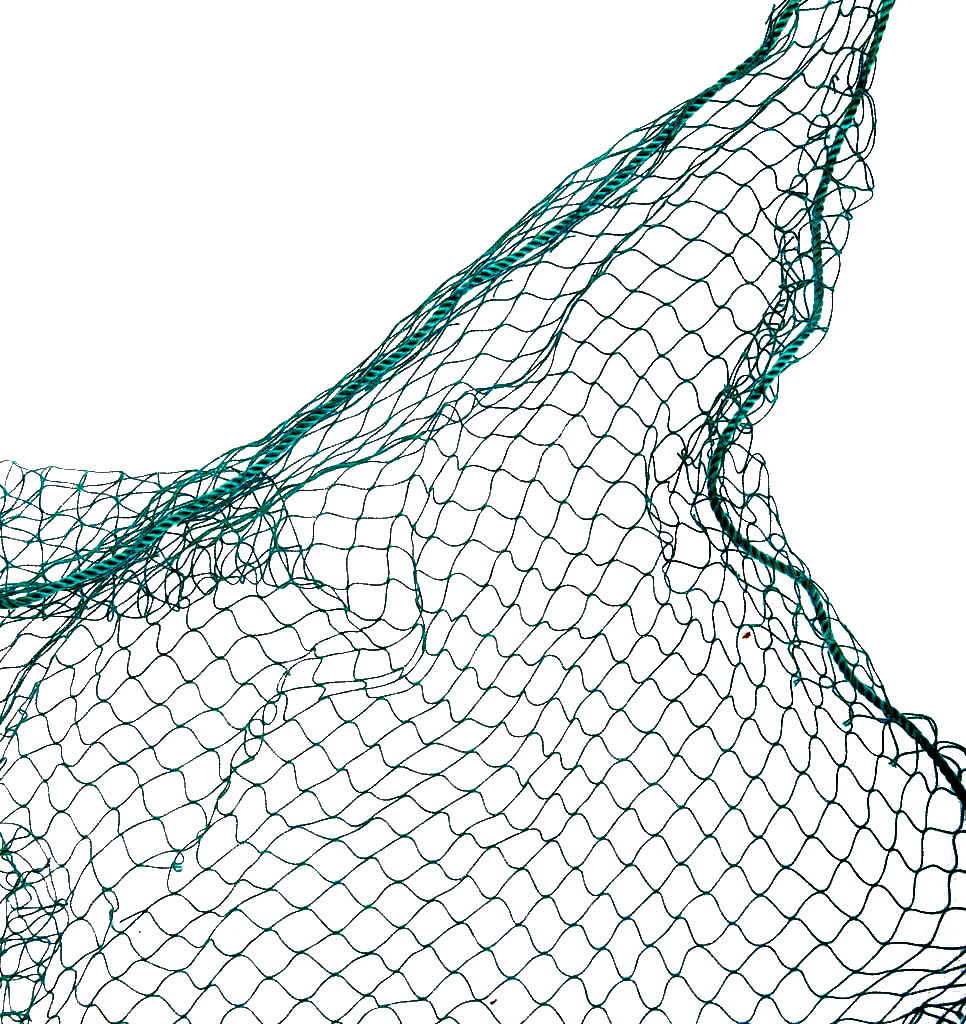 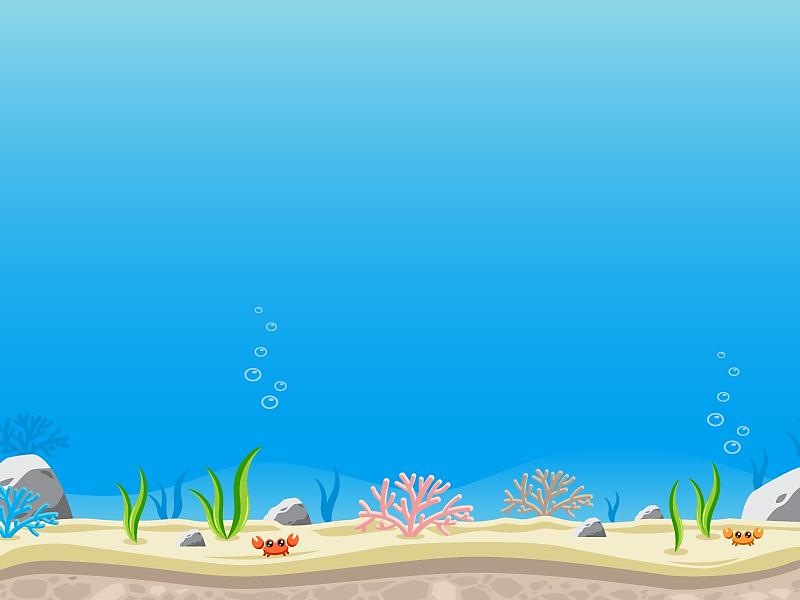 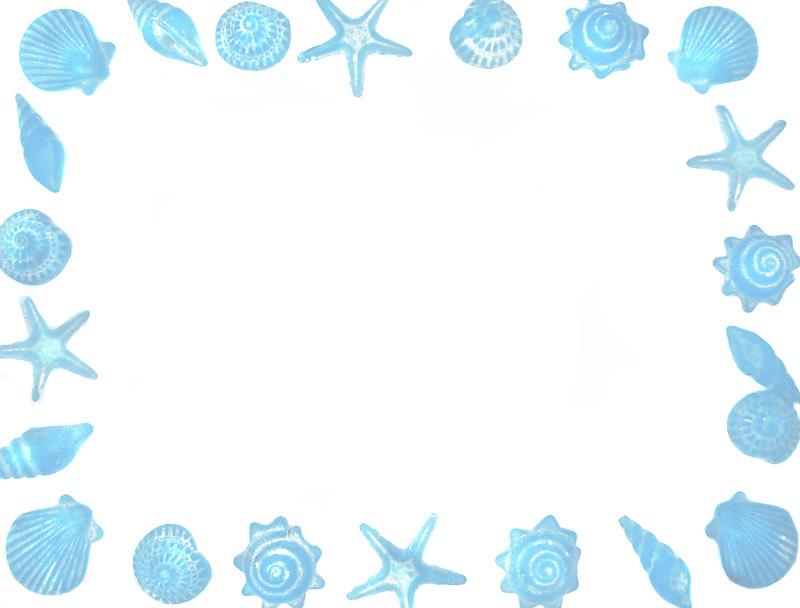 Bắt đầu!
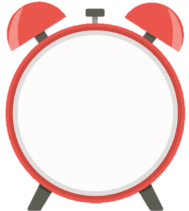 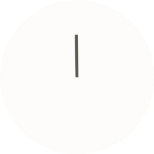 12 : 6 = 2. Vậy 12 là gì?
A. Số hạng
B.Thương
D.Số bị chia
C. số chia
HẾT GIỜ
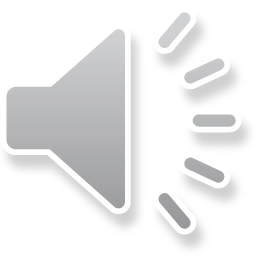 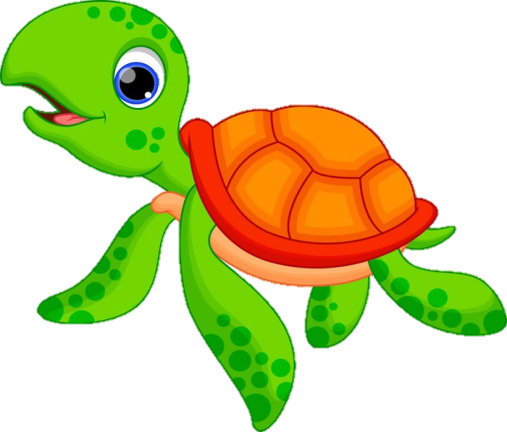 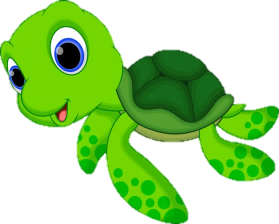 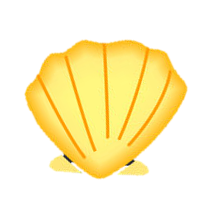 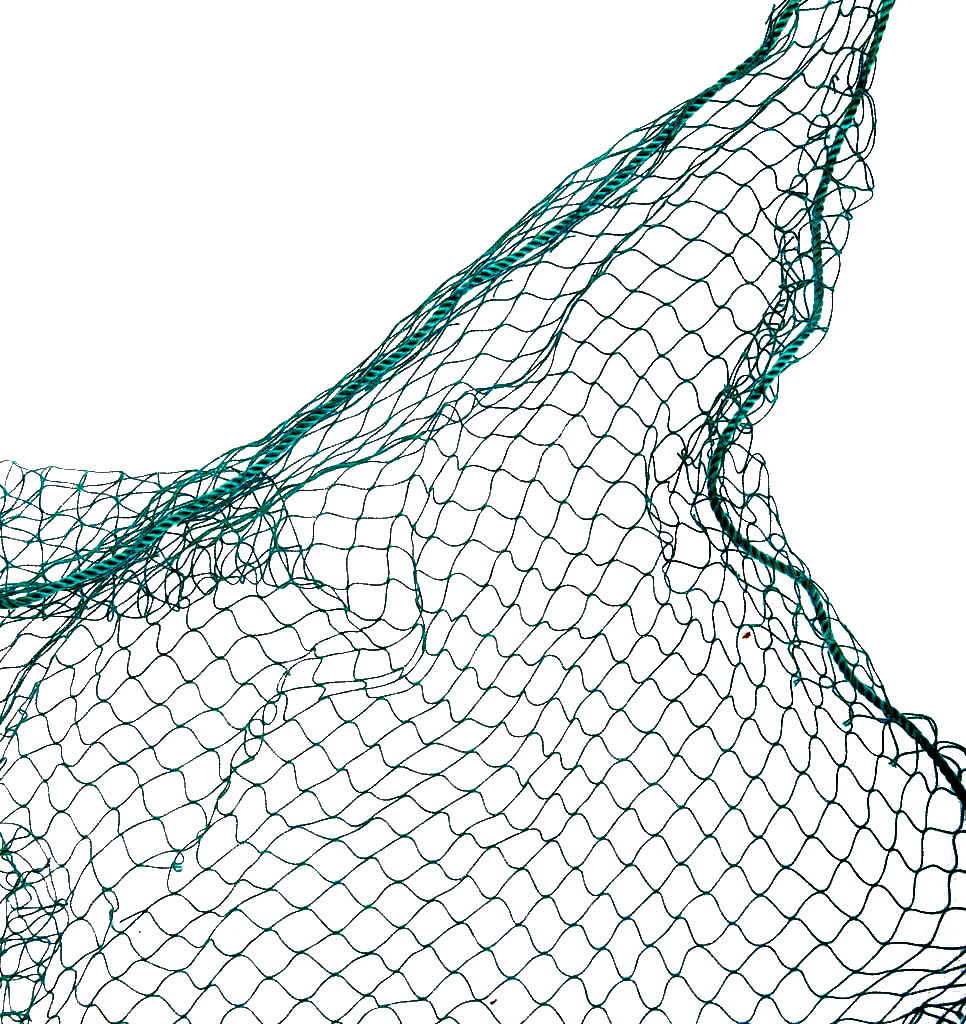 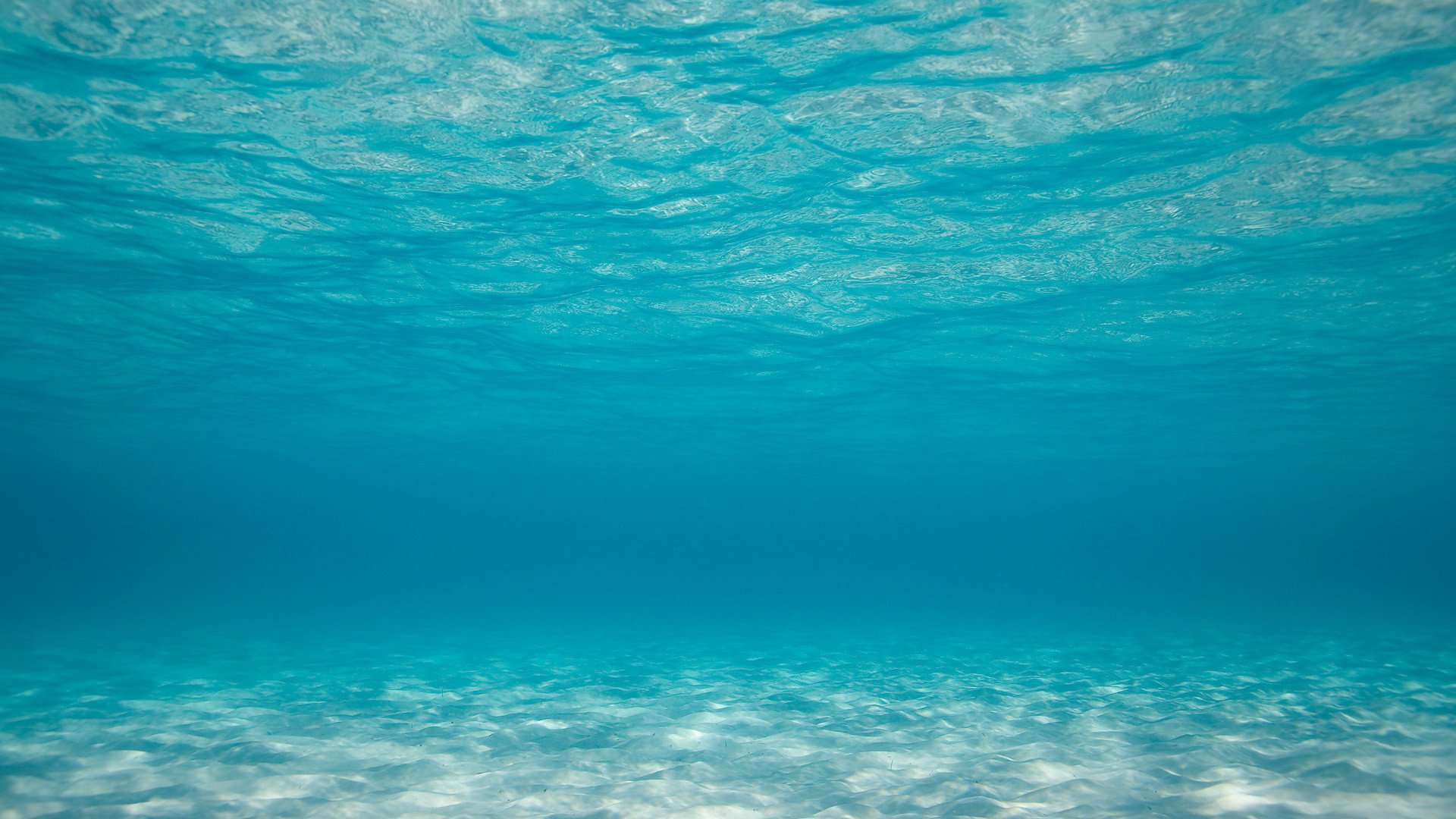 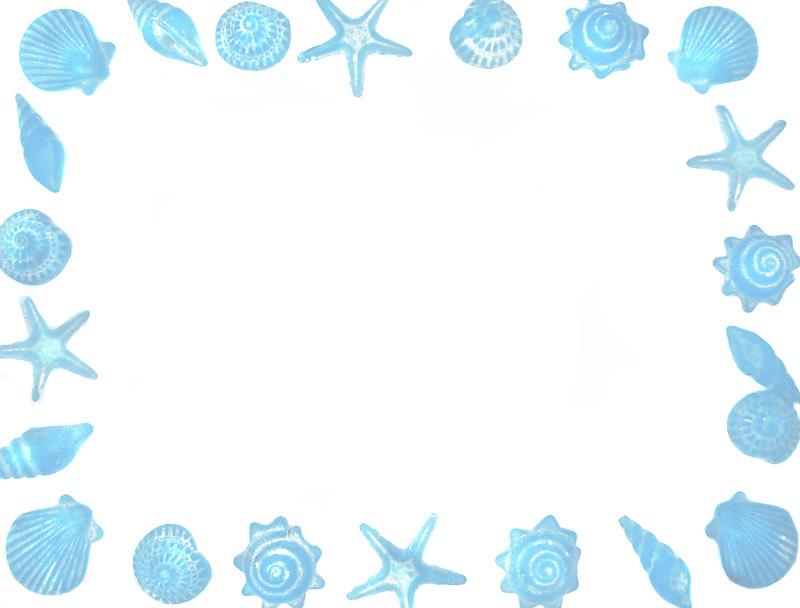 Bắt đầu!
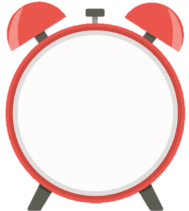 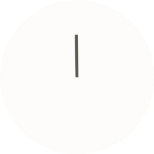 6 : 3 = 2. Vậy số 3 là gì?
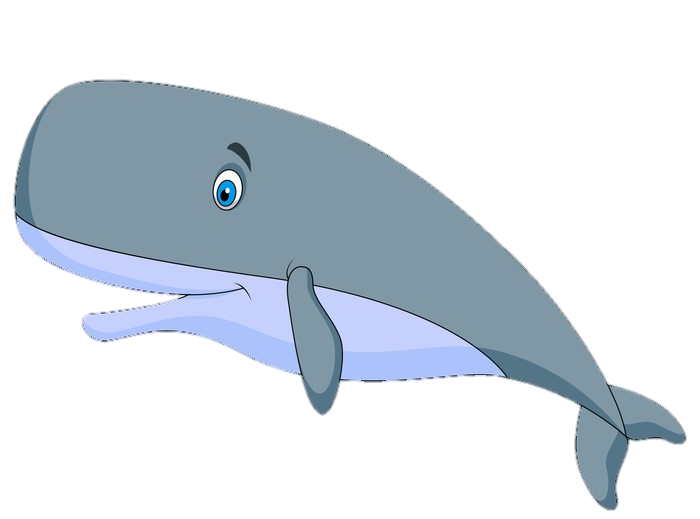 A. Thương
B.số chia
D. Số bị chia
C. Số hạng
HẾT GIỜ
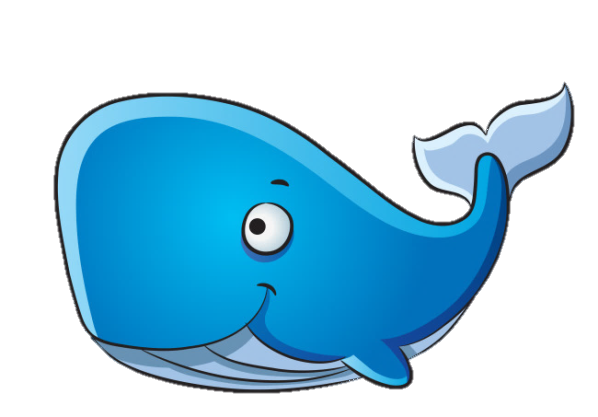 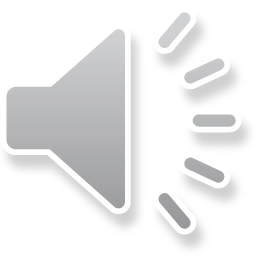 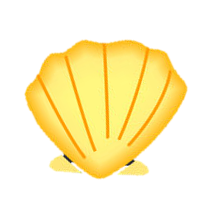 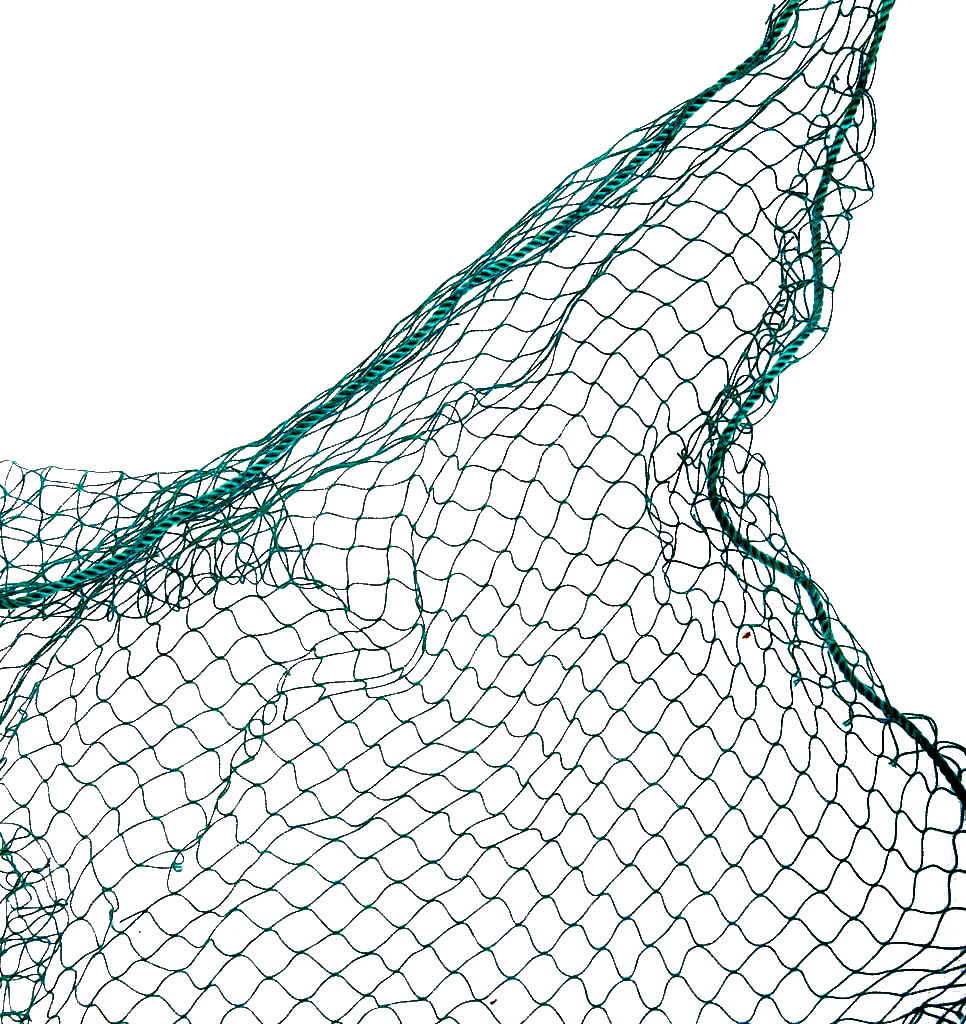 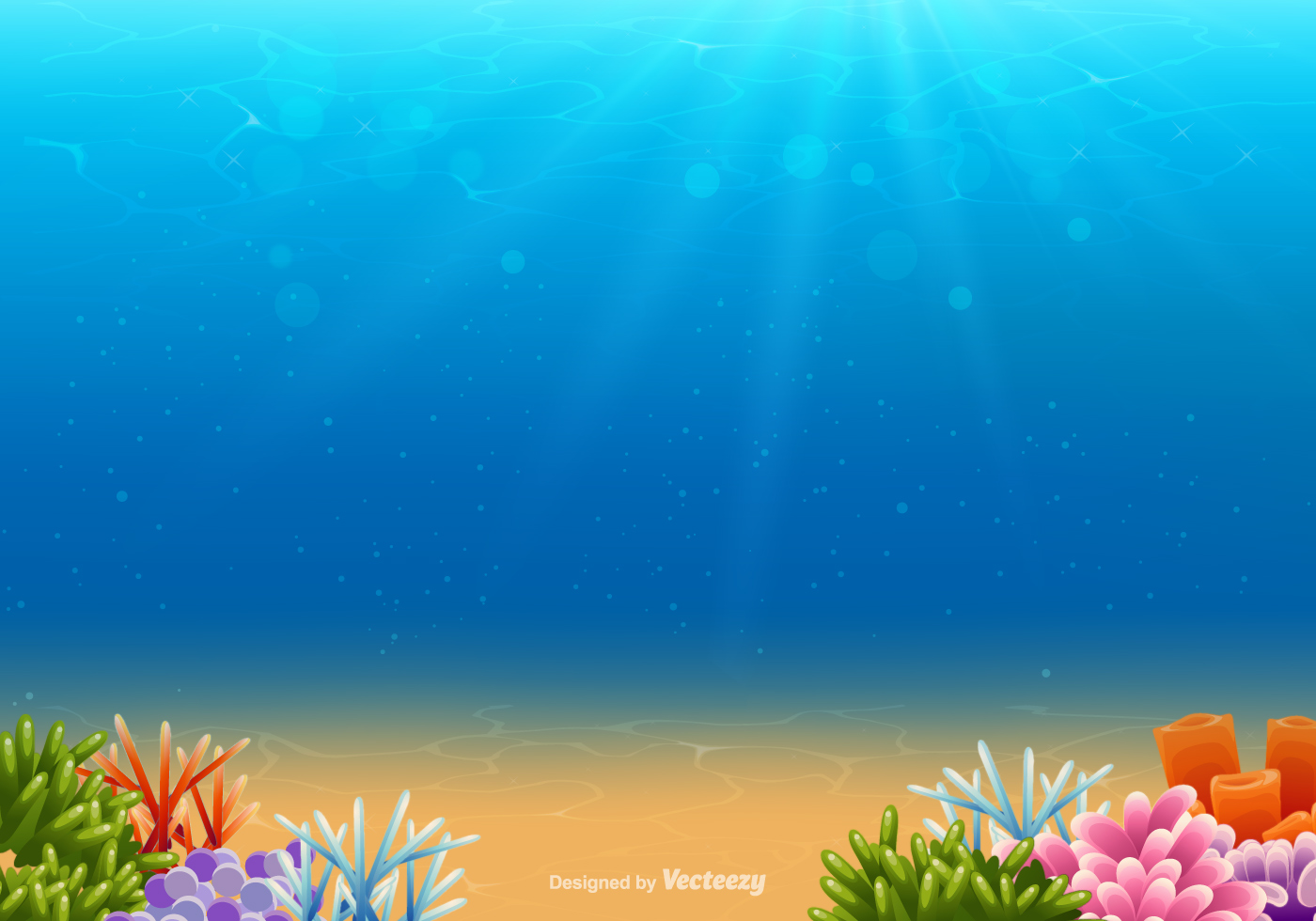 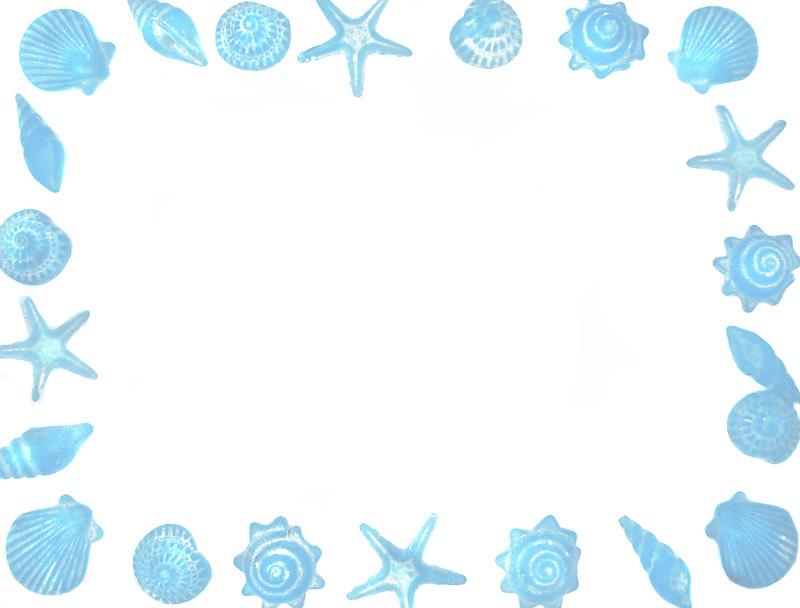 Bắt đầu!
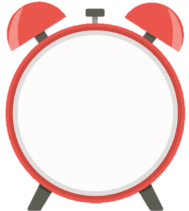 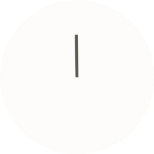 Số bị chia là 12, số chia là 2. Vậy thương là mấy?
A. 7
D. 2
B.5
C. 6
HẾT GIỜ
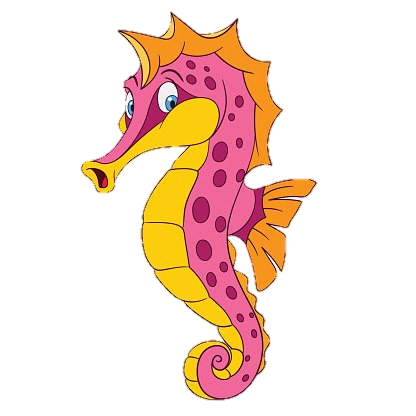 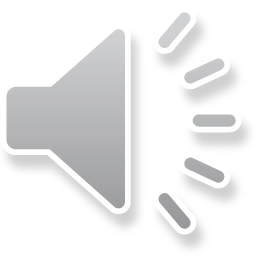 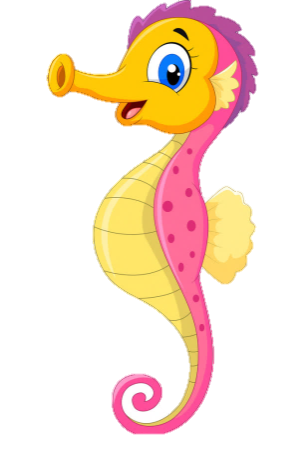 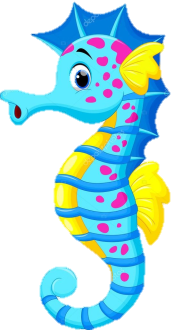 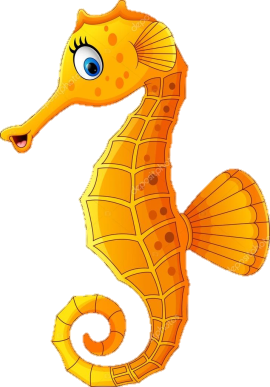 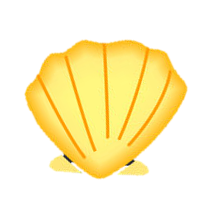 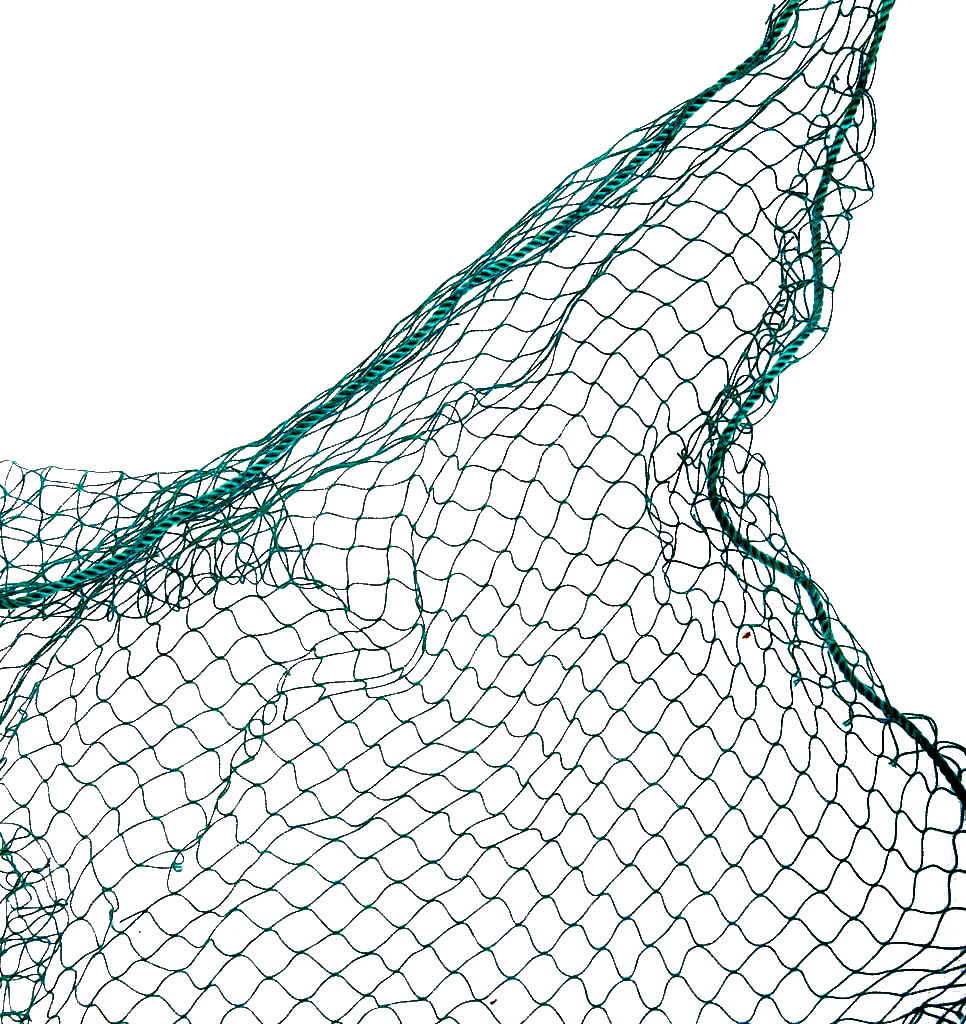 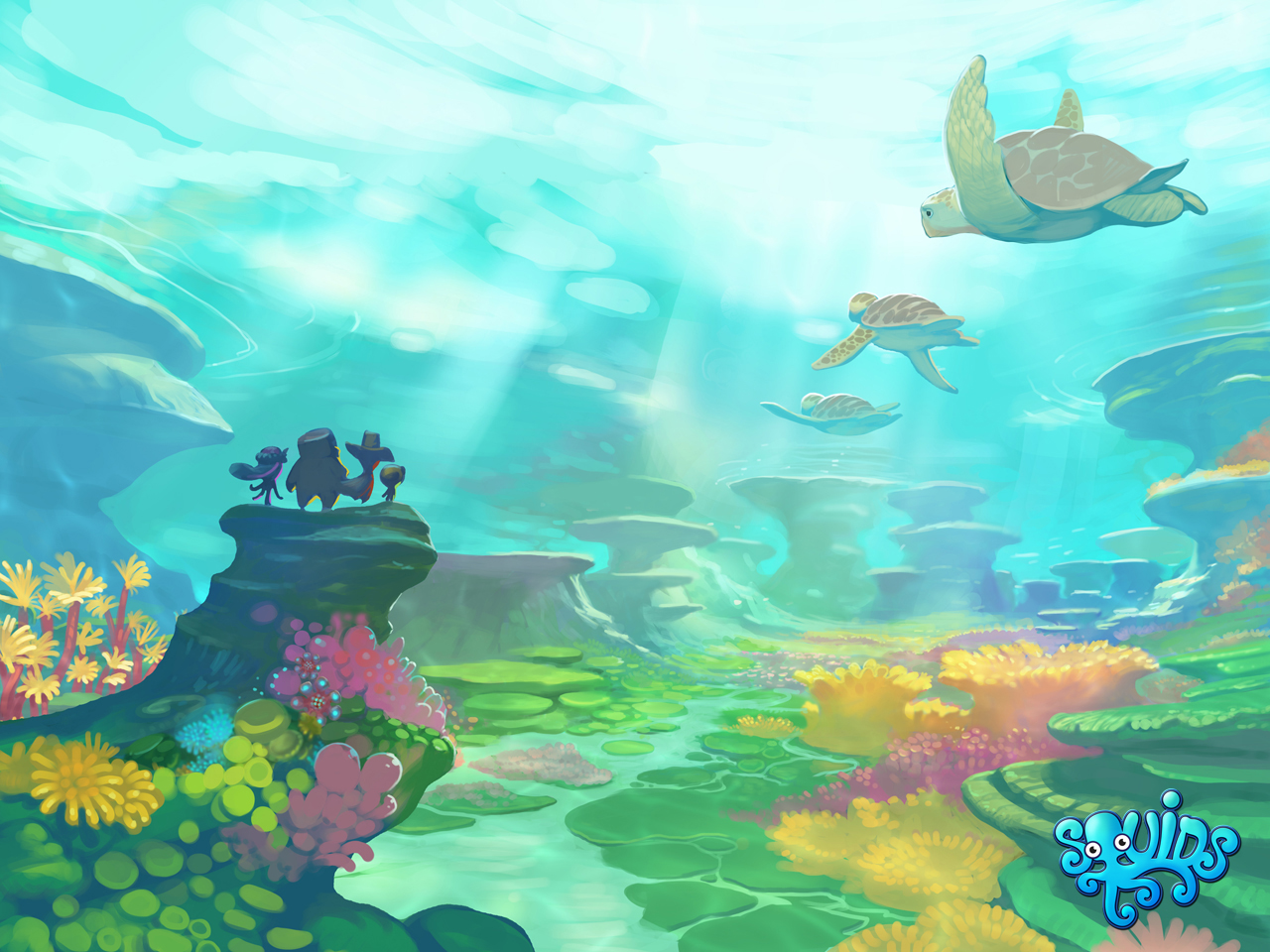 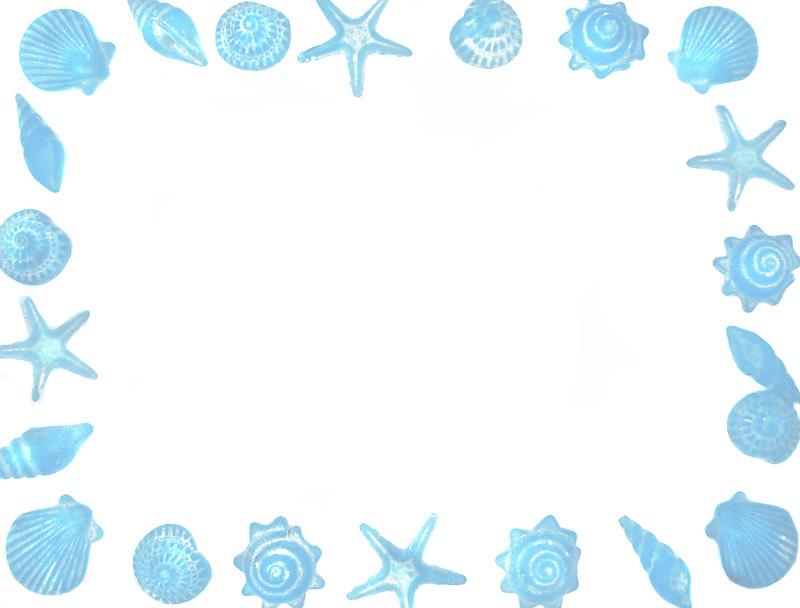 Bắt đầu!
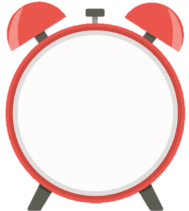 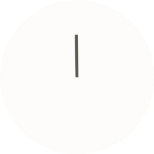 30 : ? = 6
A. 7
D. 4
B.6
C. 5
HẾT GIỜ
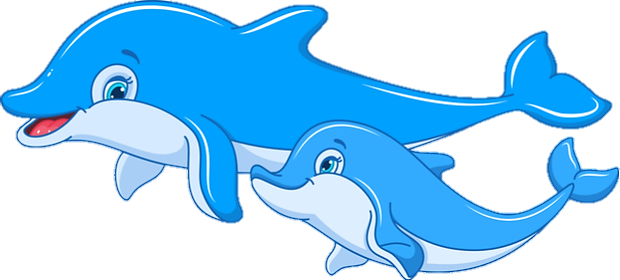 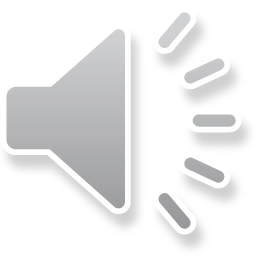 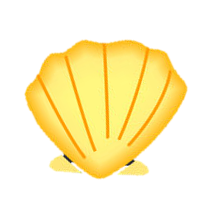 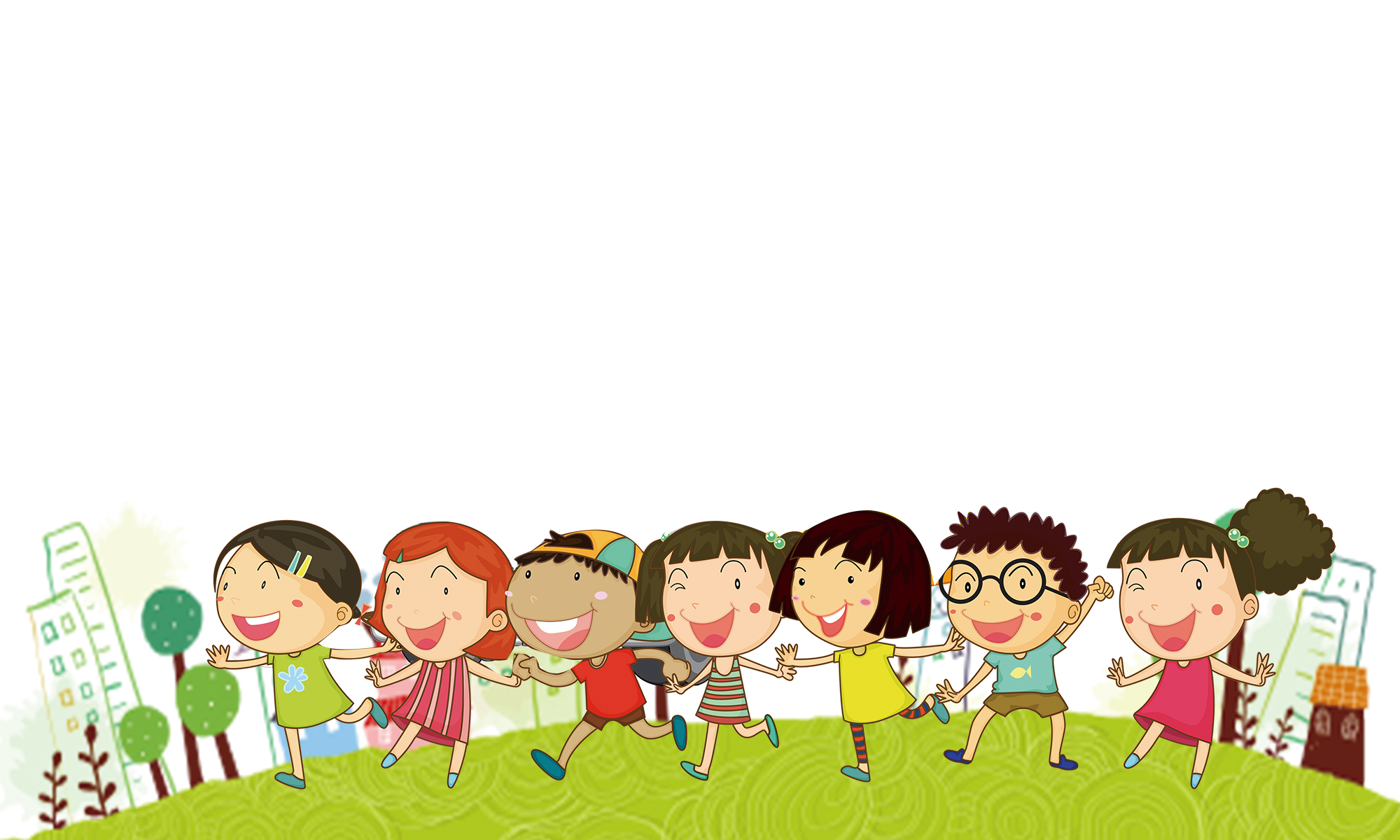 CHỦ ĐỀ 8
PHÉP NHÂN, PHÉP CHIA
Bài 43: Bảng chia 2
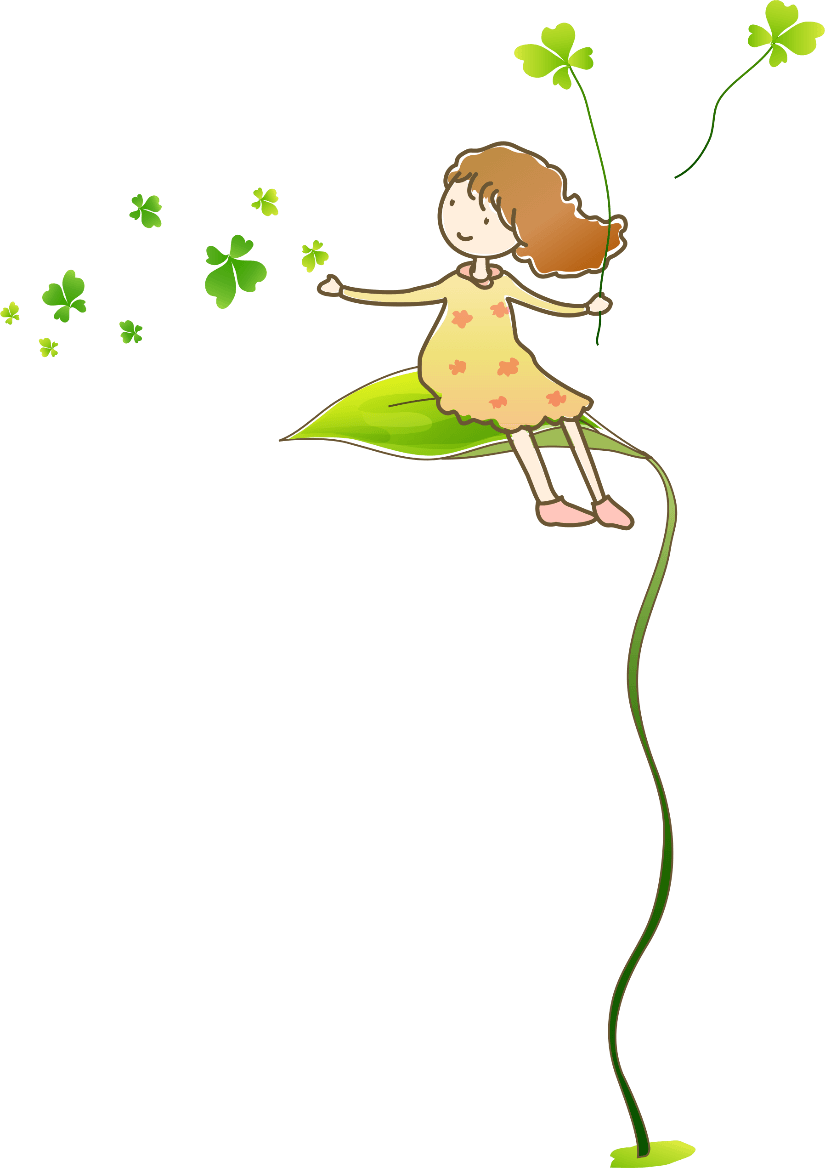 KHÁM PHÁ
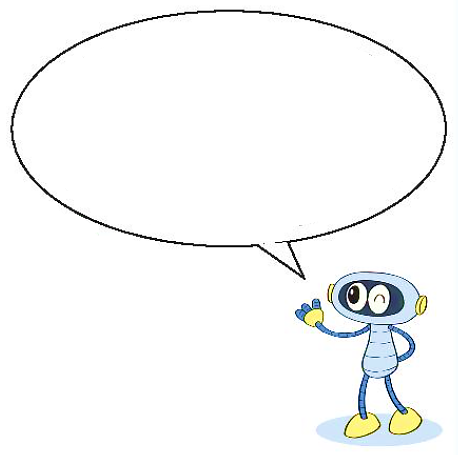 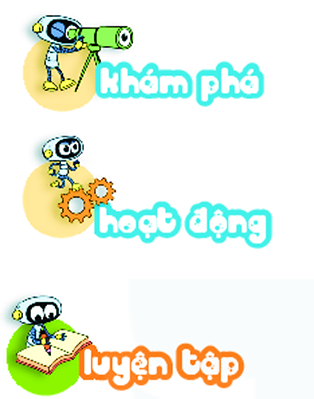 Mỗi đĩa có 2 quả cam, 
4 đĩa có 8 quả cam.
8 quả cam chia vào các đĩa, mỗi đĩa 2 quả. Được 4 đĩa cam như vậy.
a)
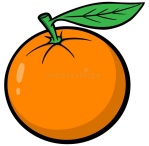 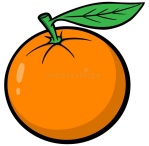 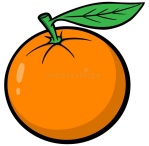 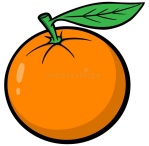 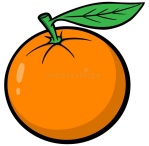 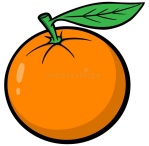 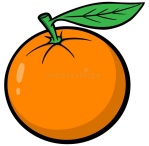 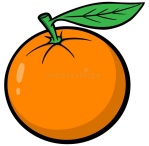 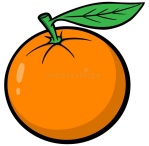 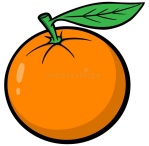 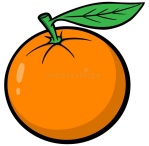 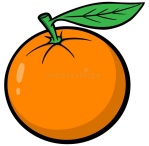 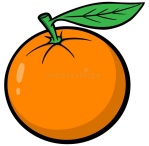 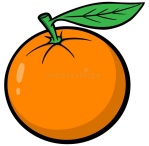 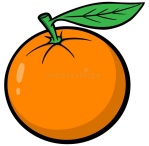 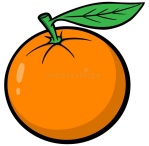 8 : 2 = 4
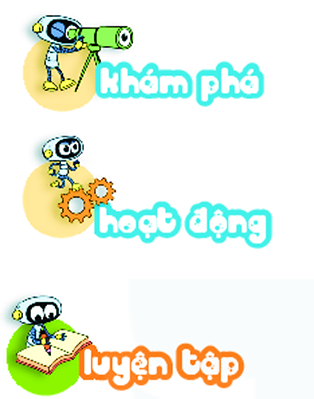 b) Hoàn thành bảng chia 2
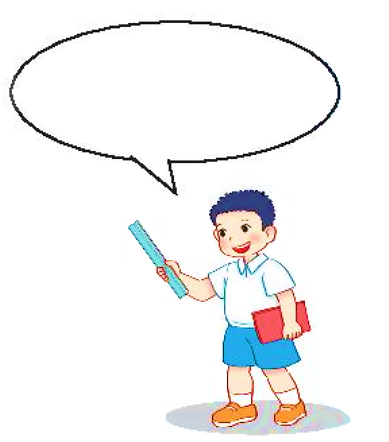 Lập bảng chia 2 từ bảng nhân 2.
?
?
Nhận xét:
?
Số bị chia là tích của các phép nhân.
Số chia đều là số 2.
Thương là các số tự nhiên tăng dần từ 1 đến 10.
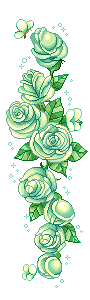 ?
?
?
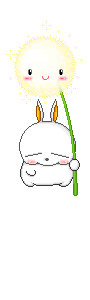 HOẠT ĐỘNG
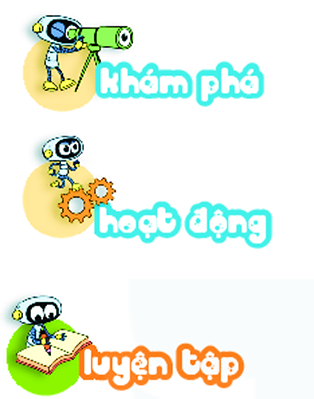 ?
Số
1
7
4
8
5
2
Tính nhẩm.
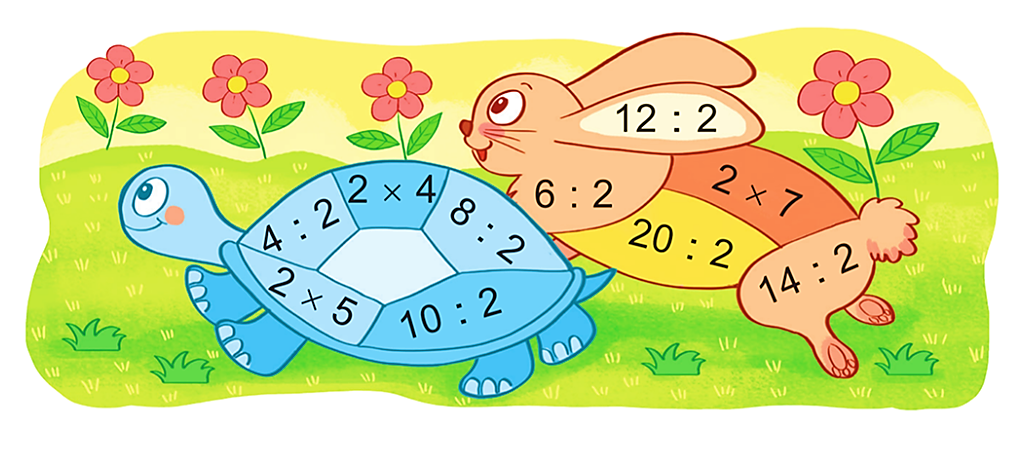 2
4  :  2 =
6
12  :  2 =
8
14
4
8  :  2 =
7
14  :  2 =
5
10
10  :  2 =
20  :  2 =
10
3
6  :  2 =
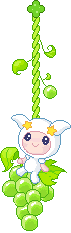 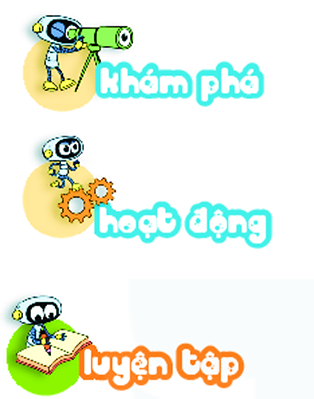 Bài giải
Đàn gà đang ở cạnh đống rơm. Việt cho biết có tất cả 20 cái chân gà. Đố em biết đàn gà đó có bao nhiêu con gà?
3
Mỗi con gà có 2 cái chân.
Đàn gà đó có số con gà là:
20 : 2 = 10 (con)
Đáp số: 10 con gà.
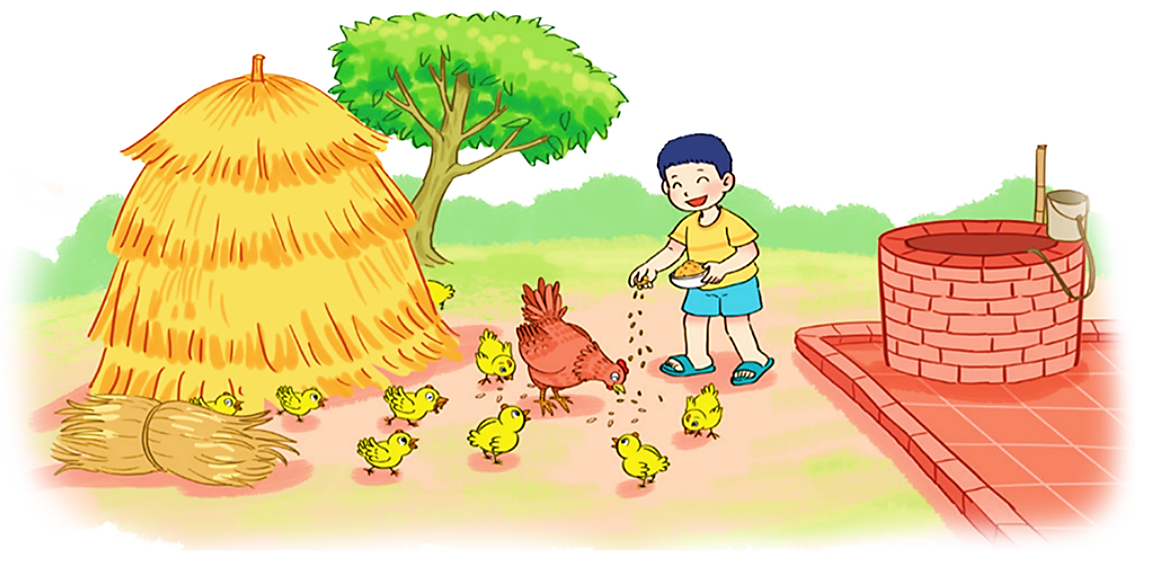 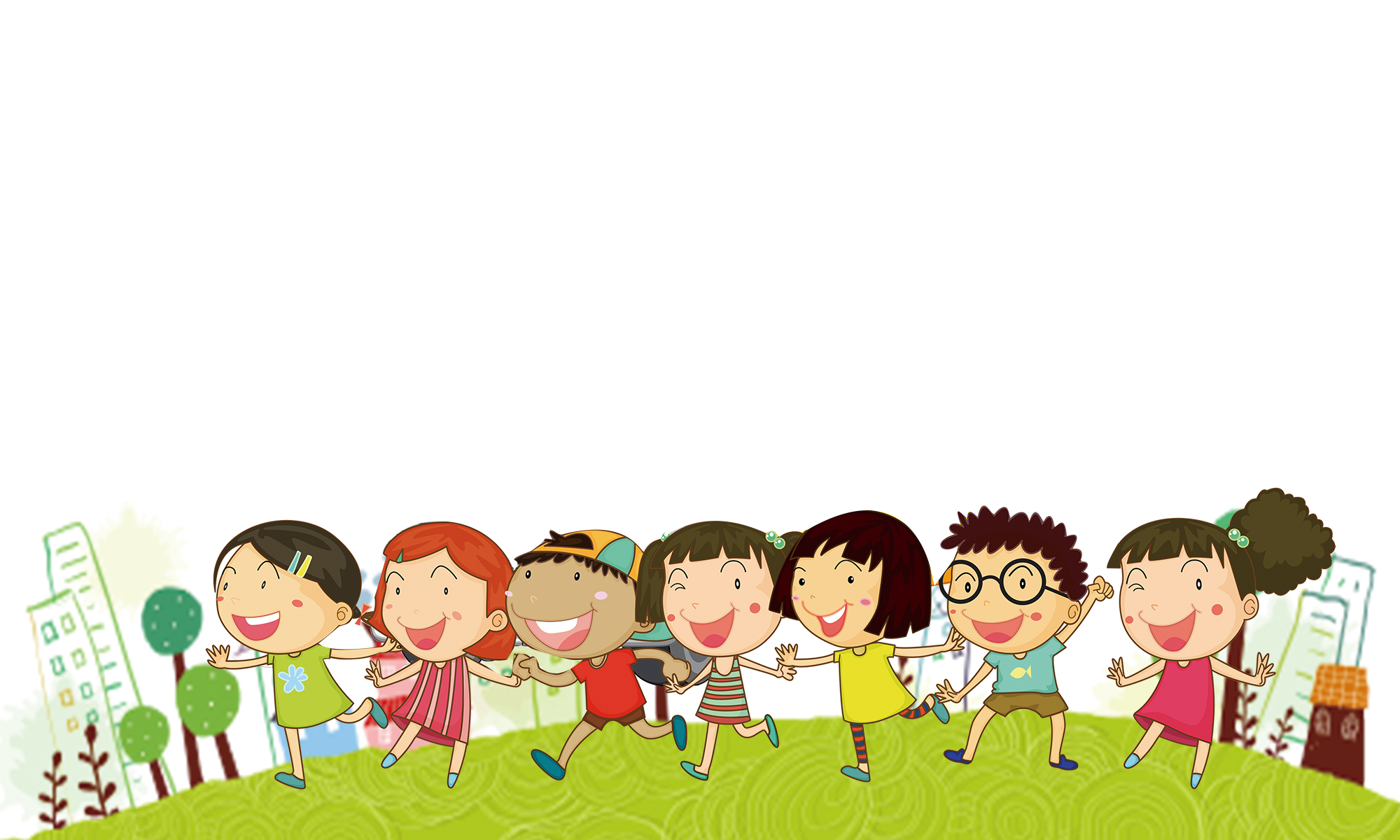 CỦNG CỐ KIẾN THỨC